Financial Risk Management 
for Chapters Outside of the U.S.
Updated: March 2024
Chapter Financial Risk Management Training
This presentation will cover:
Chapter Treasurer Duties
Financial Accounting and Banking Best Practices
Chapter Annual Financial Audits
Revenue and Tax Reporting
Fiduciary Duties
Local Registration

Most of this information is provided in the Manual for Chapter Operations
Chapter Treasurer Duties
Make deposits and issue checks authorized by the Board of Governors (BOG)
Balance/Reconcile monthly statements and present to BOG for review and approval
Keep financial records
Chapter Account used for Operations Only
Use Separate Accounts for Special Events such as CRC Fund or Scholarships
File Taxation and Revenue Reports, if and as required by local authorities
Be aware of scams
[Speaker Notes: Recently, several Chapter Treasurers have received SCAM email requests that appear to come from the Chapter President, authorizing that a check be made out to an individual. Before cutting and sending a check, the Treasurer should confirm with a phone call or an independent new email (not just a reply to the one received) that the request is valid.]
Phishing Email Guidance
If you receive an email that is from a Chapter President, Chapter Officer, Regional or Society Officer asking you to do something you don’t normally do (buy gifts, transfer money), it’s likely a scam.  Suggested actions:
Don’t respond to the email.
Contact the person face to face, if possible, to question the email or contact them via telephone.
Do nothing until you can contact that person to confirm the request.
If you send money and are scammed, contact your company or if no policy is in place:	
Contact your bank immediately.
Contact law enforcement.
File a complaint.
Brief the BOG and Regional Leadership.
Financial Accounting and Banking Best Practices
Each Chapter should use reputable financial software
At least three Chapter officers should have signing authority
At least two signatures should be required on each check for sums of $100 and greater (or local equivalent)
Chapter should have separate accounts for high cost special events
When possible, Research Donations should be forwarded directly to ASHRAE Research
Investments should be in safe low risk investments (i.e. bonds or term deposits), the ASHRAE Foundation or a Chapter Foundation
Chapter Annual Financial Audits
Each Chapter should set up an Audit Committee to perform annual financial audit
Past Presidents and/or trusted senior ASHRAE members
NOT the current Chapter Treasurer
Large Chapters might hire outside accounting firms to perform annual audits
Audit Committee should present its findings to Chapter BOG
Revenue and Taxation Reporting
Each Chapter must comply with all local tax authority requirements related to filing of financial statements and tax returns 

NOTES: 
There may be penalties for not filing tax statements and returns
Society can be at risk if a Chapter does not comply with local tax requirements
[Speaker Notes: Each Chapter is responsible for determining what to file, when, and to which authorityIt may be helpful in some countries to know that in the U.S., ASHRAE’s status is an IRS 501(c)(3) non-profit charitable organization]
Revenue and Taxation Reporting:Information that Might Be Requested
A tax authority might request the following types of information:
Employee Identification Number (EIN) or Taxpayer Identification Number (TIN)
Tax Year
Legal name (ASHRAE Chapter Chartered name)
Mailing address
Alternative name organization uses
Name and address of principal officer (often the Chapter President)
Confirmation of annual gross receipts
Revenue and Taxation Reporting:Late Filing or Failure to File
Chapters that file late (without receiving advance approval from the tax authority) or fail to file tax returns
Risk fines imposed by the local tax authority
Could be dissolved by Society
Fiduciary Duties
Each Chapter Officer has a Fiduciary duty to the Chapter
https://dictionary.law.com/ defines a fiduciary as a person who has the power and obligation to act for another…under circumstances that require total trust, good faith and honesty.
Fiduciary Duties: Care
Board members must exercise reasonable care in overseeing the organization’s financial and operational activities.
Fiduciary Duties: Loyalty
Board members must act solely in the best interests of the organization and its constituents, and not for personal gain.

Includes the obligation to avoid conflicts of interest
Step aside or abstain from voting when even an appearance of a conflict of interest
Comply with ASHRAE’s Codes of Ethics 
https://www.ashrae.org/about/governance/code-of-ethics
Fiduciary Duties: Obedience
Board members must act in accordance with the organization’s mission, charter and bylaws, and all applicable laws.
Board members who violate these duties may be held personally liable for any financial harm the organization suffers as a result.
Fiduciary Duties: Can a Volunteer be Liable?
Although volunteers enjoy some protection from financial responsibility, that protection varies by country and is not absolute
Society’s Privacy Policy does not apply to sites of any ASHRAE chapter, region, student branch, technical committee or other group affiliated or associated with the Society
Fundraising: Best Financial Practices
Investment funds and operating accounts must be separate
Research Promotion events should have separate accounting practices
Scholarship Funds should have a separate account within the chapter
Funds should be allocated precisely as advertised(i.e. if an event is advertised as being for RP, then all the money raised must go to RP, not just the net amount)
[Speaker Notes: Make every effort possible for Chapter Member and others to write checks specifically to “ASHRAE Research” and not simply to ASHRAE or the local Chapter.  This allows a complete tax deduction to be taken by the donor.
Operating funds should be accounted for in each of the separate committee accounts.]
Fundraising: Local Registration
Some countries might require registration because of the Chapter’s fundraising activities
The Chapter is responsible for knowing whether registration is required and for complying with the local laws and rules
Fundraising: Local Registration, cont’d
What if I have questions?
Contact your DRC
Contact RP Staff at rp@ashrae.org
Fundraising: Sending in Contributions
Chapters can send RP donations several ways:
Check
Send to:ASHRAE HQ, Attn: Julia Mumford, 180 Technology Parkway NW, Peachtree Corners, GA 30092
Include the donor breakdown and any other details you think will be important to include so we can quickly and accurately process the gifts.
Credit Card
Visit www.ashrae.org/contribute and select “I am a Chapter”
Upload the donor breakdown and input the credit card details. Please contact us with any questions before you hit submit.
Wire/ACH/Electronic Transfer
Please reach out to RP@ashrae.org for Wire Transfer information. 
Please include your customer number, your name and chapter name on the information sheet to your bank. This will allow us to identify and apply your payment to your account in a timely fashion.
Send your donor breakdown to RP@ashrae.org and let us know a wire is coming.
[Speaker Notes: Donors are allowed to make donations by check, by EFT, or by credit card. Because ASHRAE is a US based organization, have 100% of our employees in the U.S., and operate our business in USD, we only accept EFTs and Credit card payments in USD.

[For Canadian Chapters Only: ASHRAE also allows Canadian members to donate (or pay dues) in Canadian dollars, but only if they send in the funds by check and only to ASHRAE Research Canada. Also, when a Canadian, or any other member in the entire world, wants to donate, they should put a note in the note field where the want the funds to go. For example, the gift product code that the Canadian Chapter or an individual selects, for example RP24ACGN, credits the donation to ASHRAE Research Canada. When a donation is notated for ASHRAE Research Canada, ASHRAE would then take those funds and credit them to the ASHRAE Research Canada fund.]]
Discussion Topics
Region communication – Basecamp
Region support, enough or need more, mid-year check-in?
Is Treasurer part of chapter exec track?
How long does Treasurer serve in your chapter?
Account balances
A lot of high balances last year, what changes did your chapter make?
Plans to utilize funds, invest, etc?
Investment accounts
Private
ASHRAE Foundation: Invest $30,000, guaranteed 5% payback annually in perpetuity ($1500/year), $60,000 -> $3,000, society level scholarship.
Questions, concerns, issues?
Thank you!
Thank you for your service to your chapter and ASHRAE!
Enjoy your participation in ASHRAE!
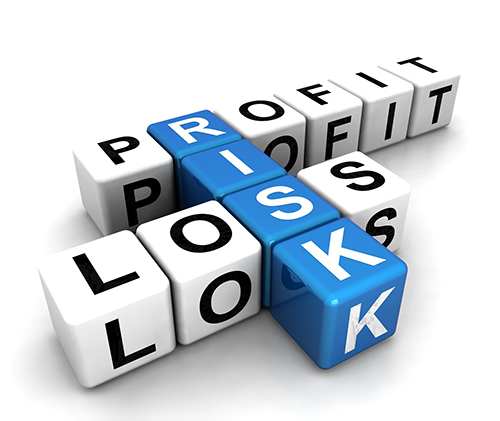